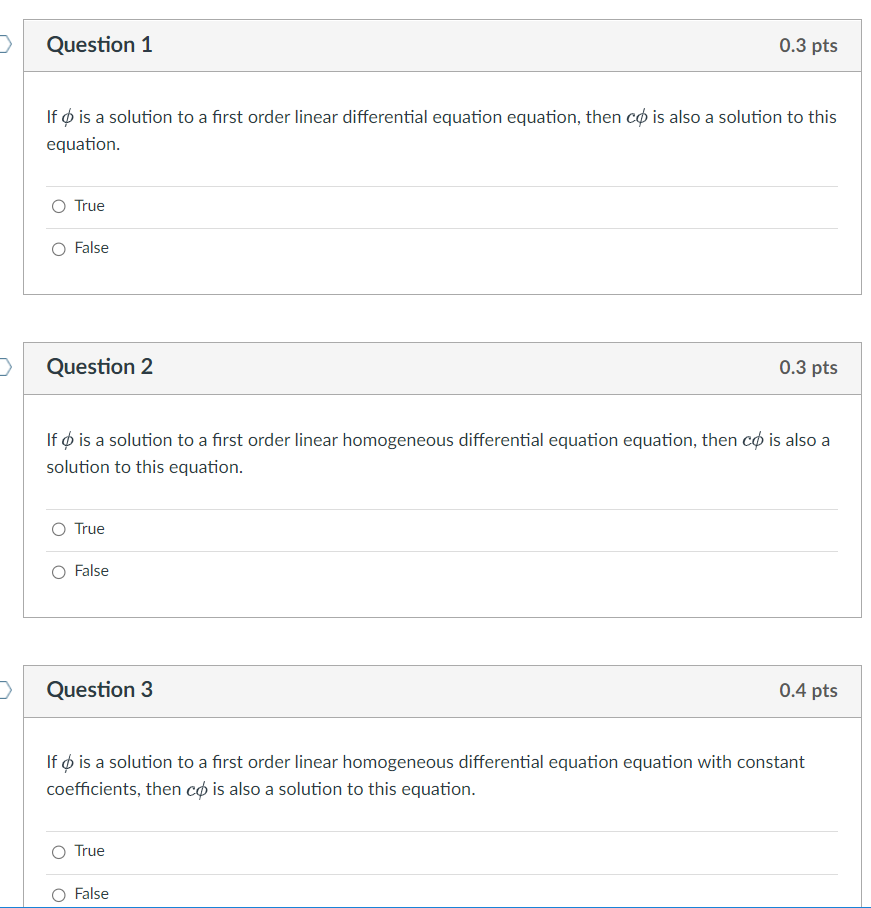 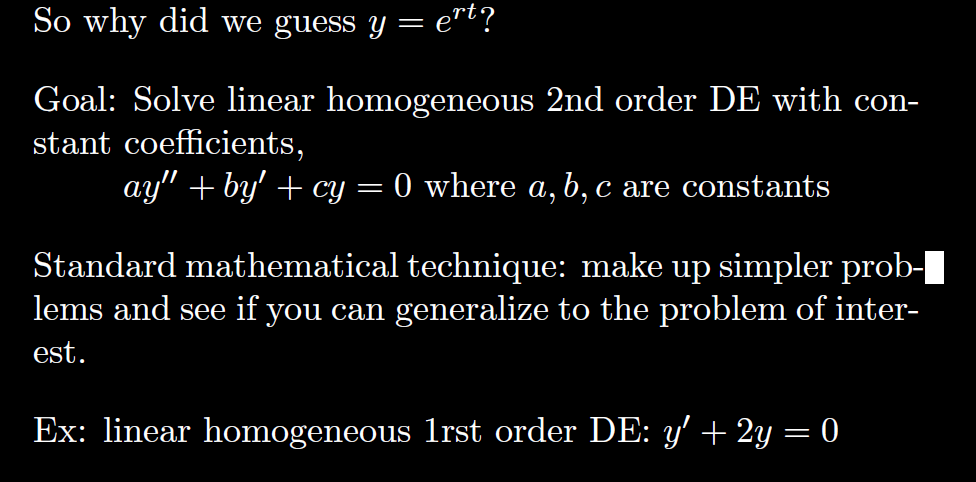 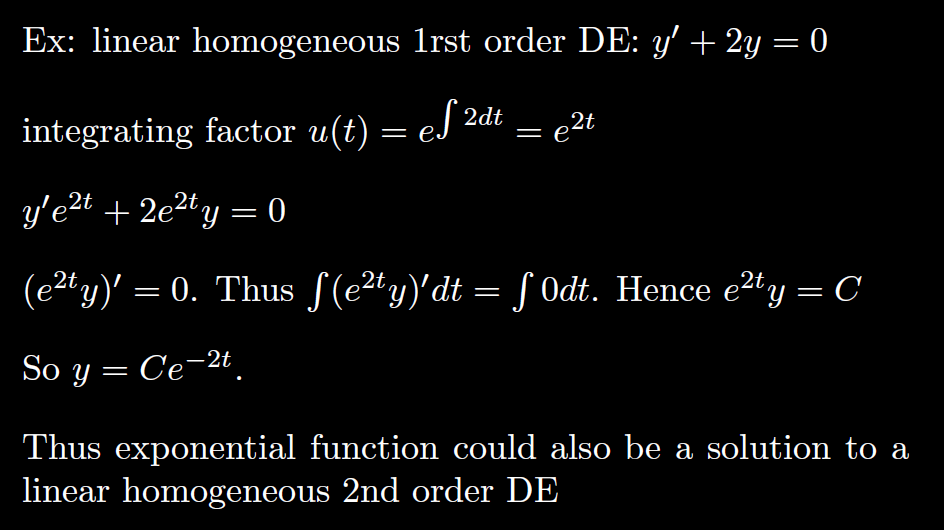 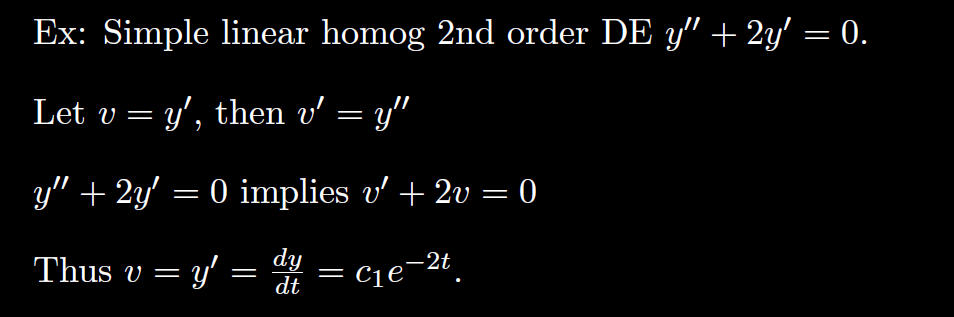 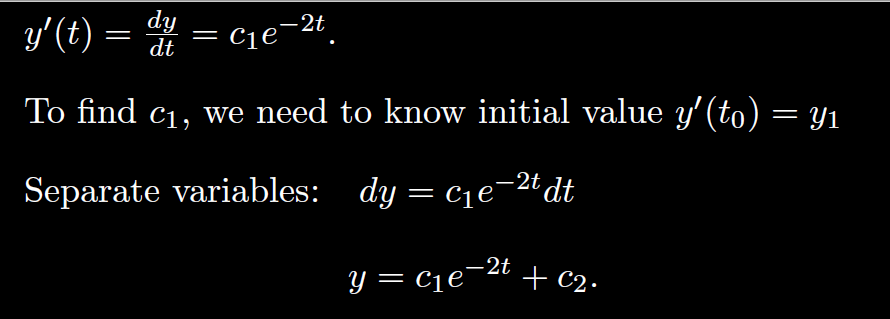 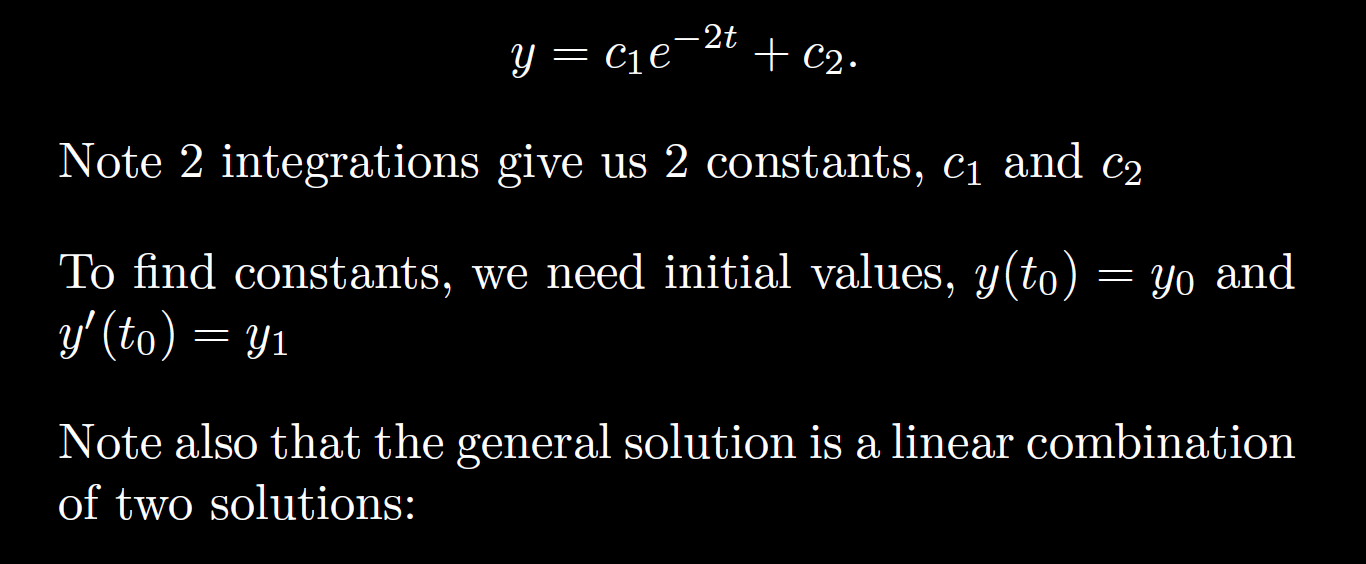 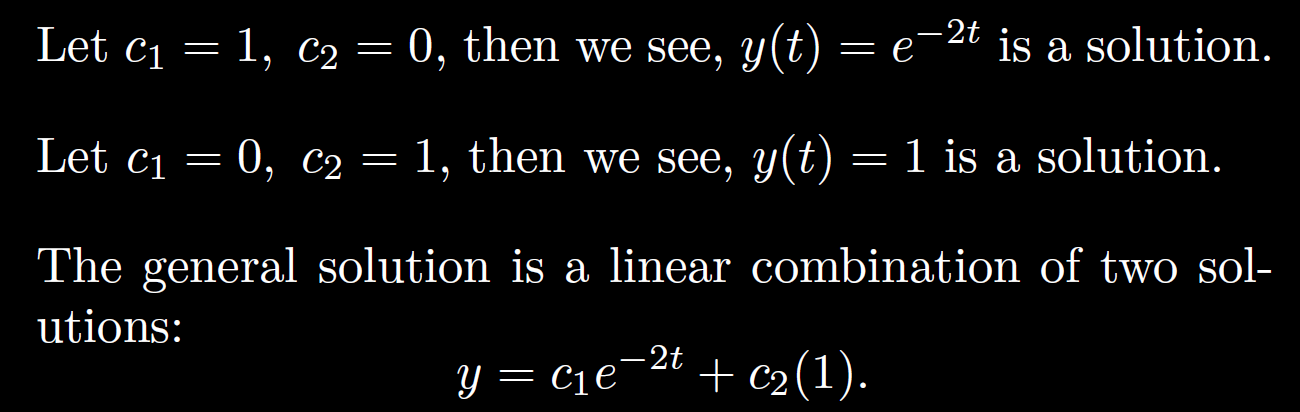 General solution of 2nd order Linear Homogenous DE is a linear combination of 2 linearly independent functions (which are solutions).
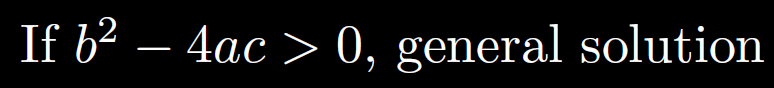 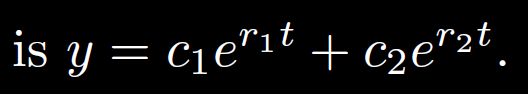 3.1
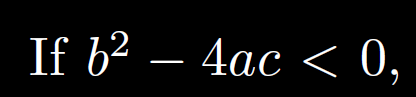 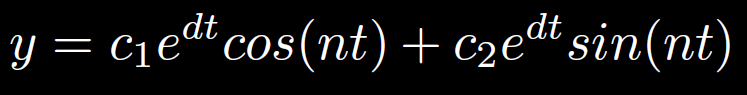 3.3
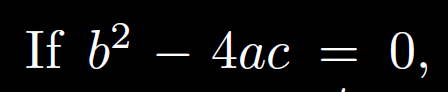 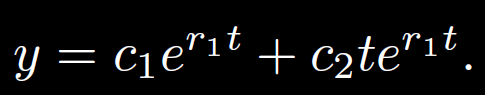 3.4
Recall from matrix algebra that Ax = b is a homogeneous equation iff b = 0.  

Suppose A has 2 free variables. Then the general solution to the homogenous matrix equation  Ax = 0  will be of the form  

x =c1v1 + c2v2.
Recall from matrix algebra that Ax = b is a homogeneous equation iff b = 0.  

Suppose A has 2 free variables. Then the general solution to the homogenous matrix equation  Ax = 0  will be of the form  

x =c1v1 + c2v2.
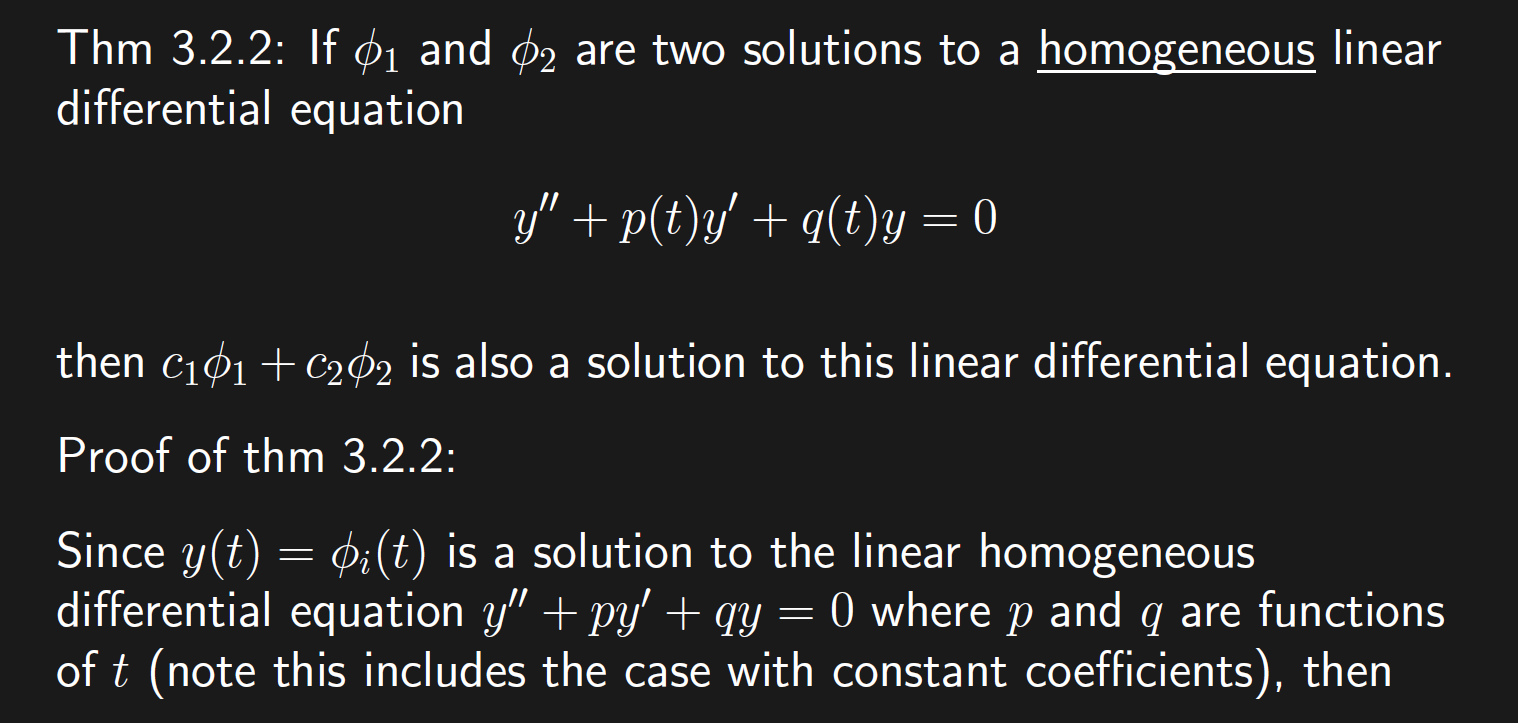 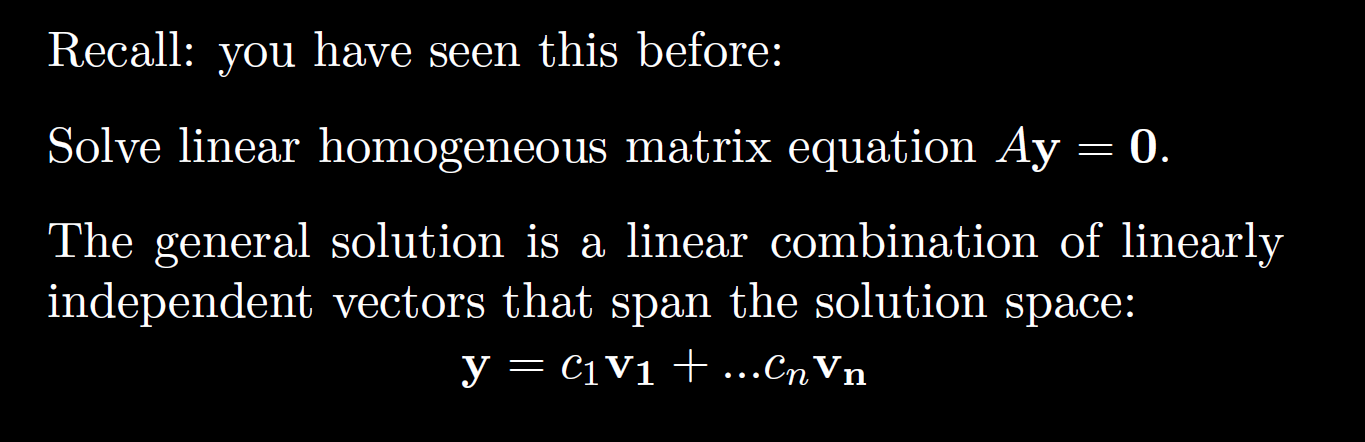 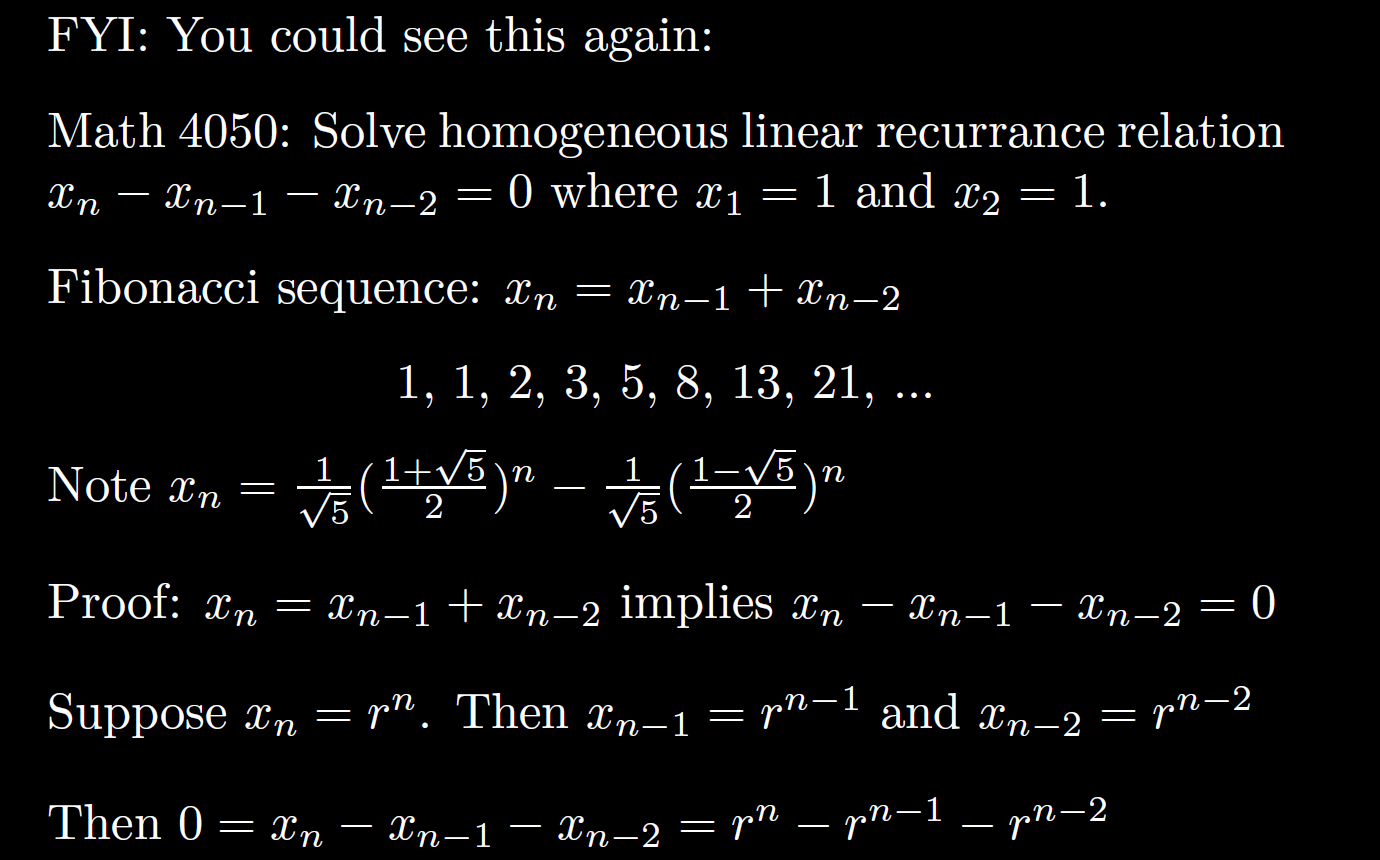 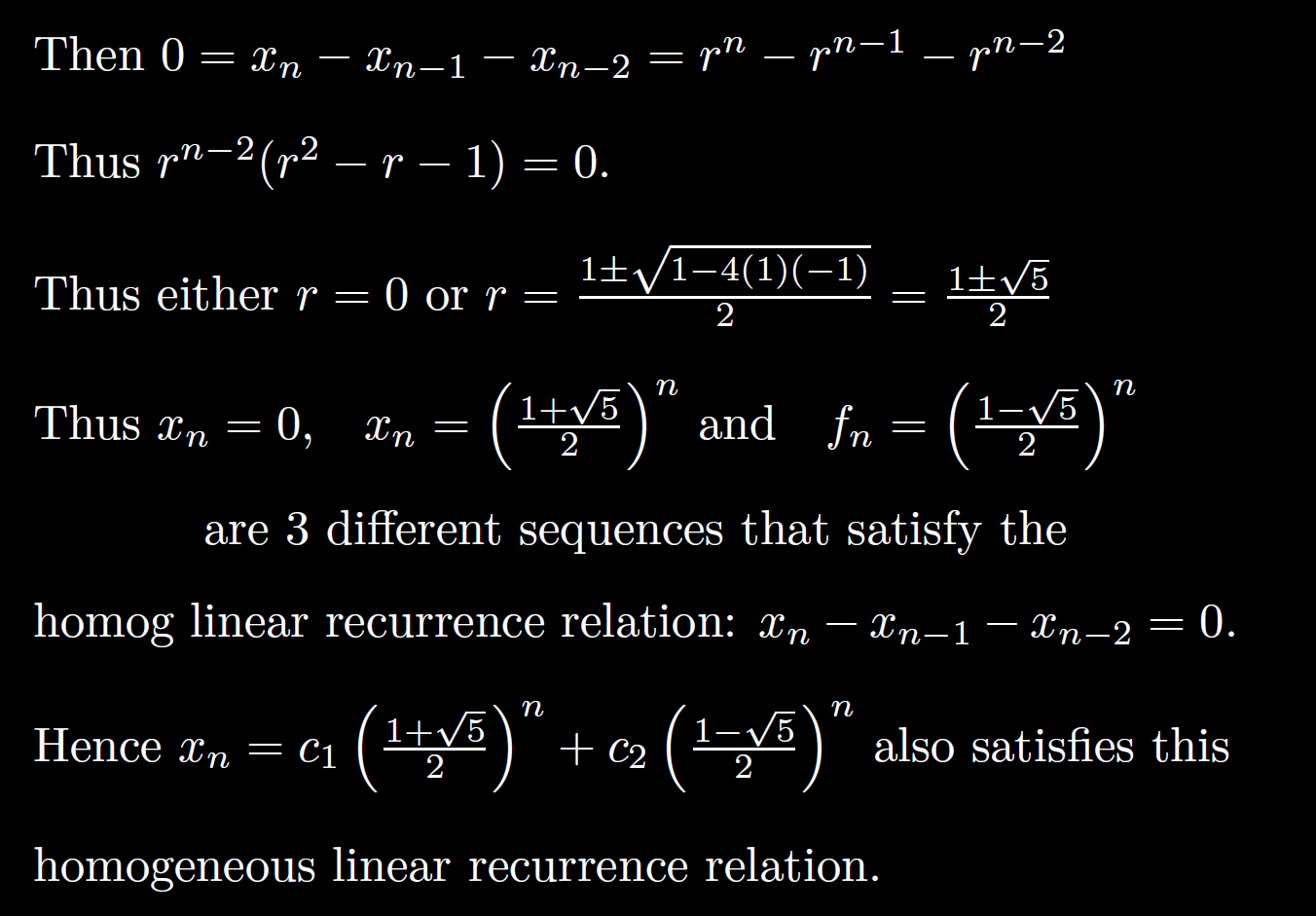 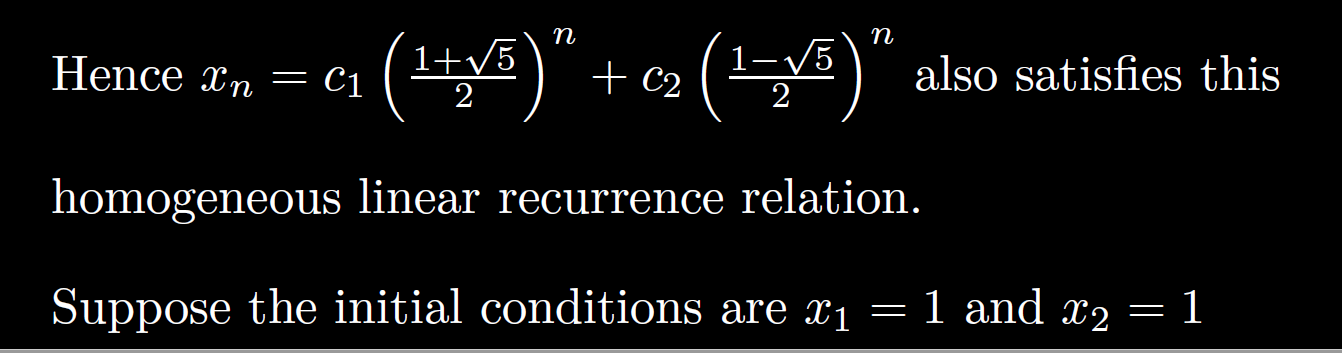 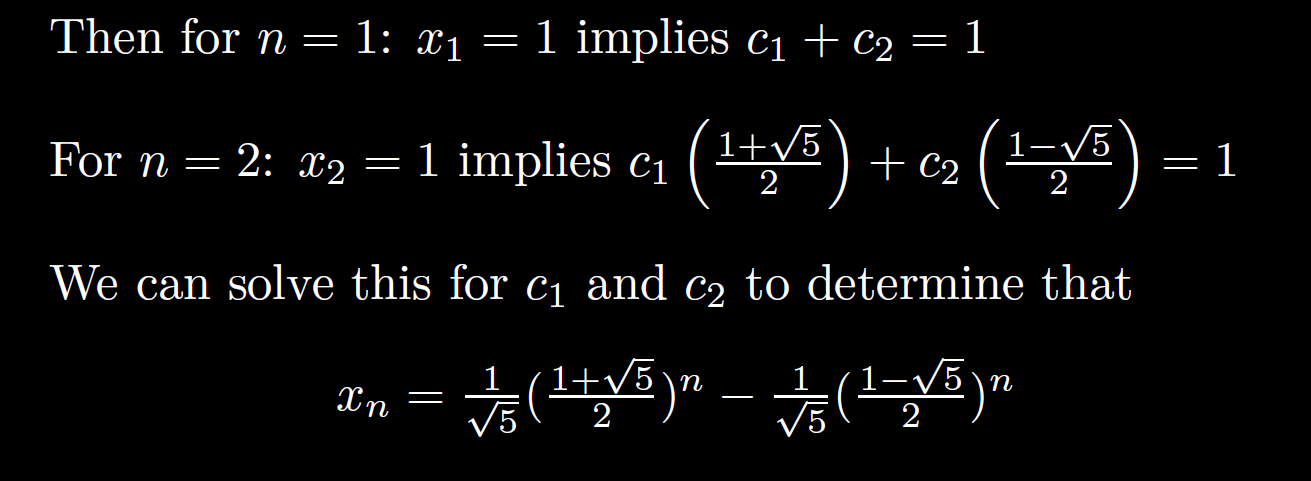 The previous slides were motivational. 

The following slides contain material that can appear on exams
General solution of 2nd order Linear Homogenous DE is a linear combination of 2 linearly independent functions (which are solutions).
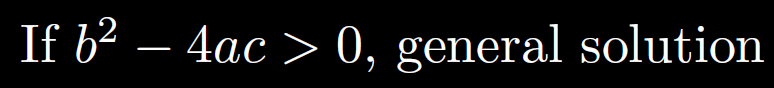 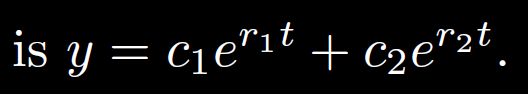 3.1
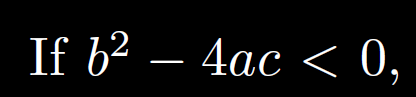 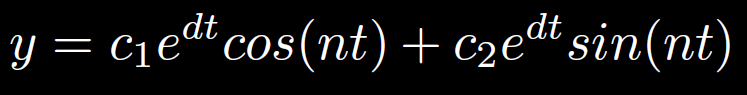 3.3
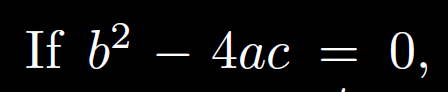 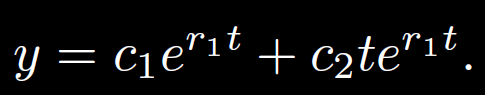 3.4
Recall from matrix algebra that Ax = b is a homogeneous equation iff b = 0.  

Suppose A has 2 free variables. Then the general solution to the homogenous matrix equation  Ax = 0  will be of the form  

x =c1v1 + c2v2.
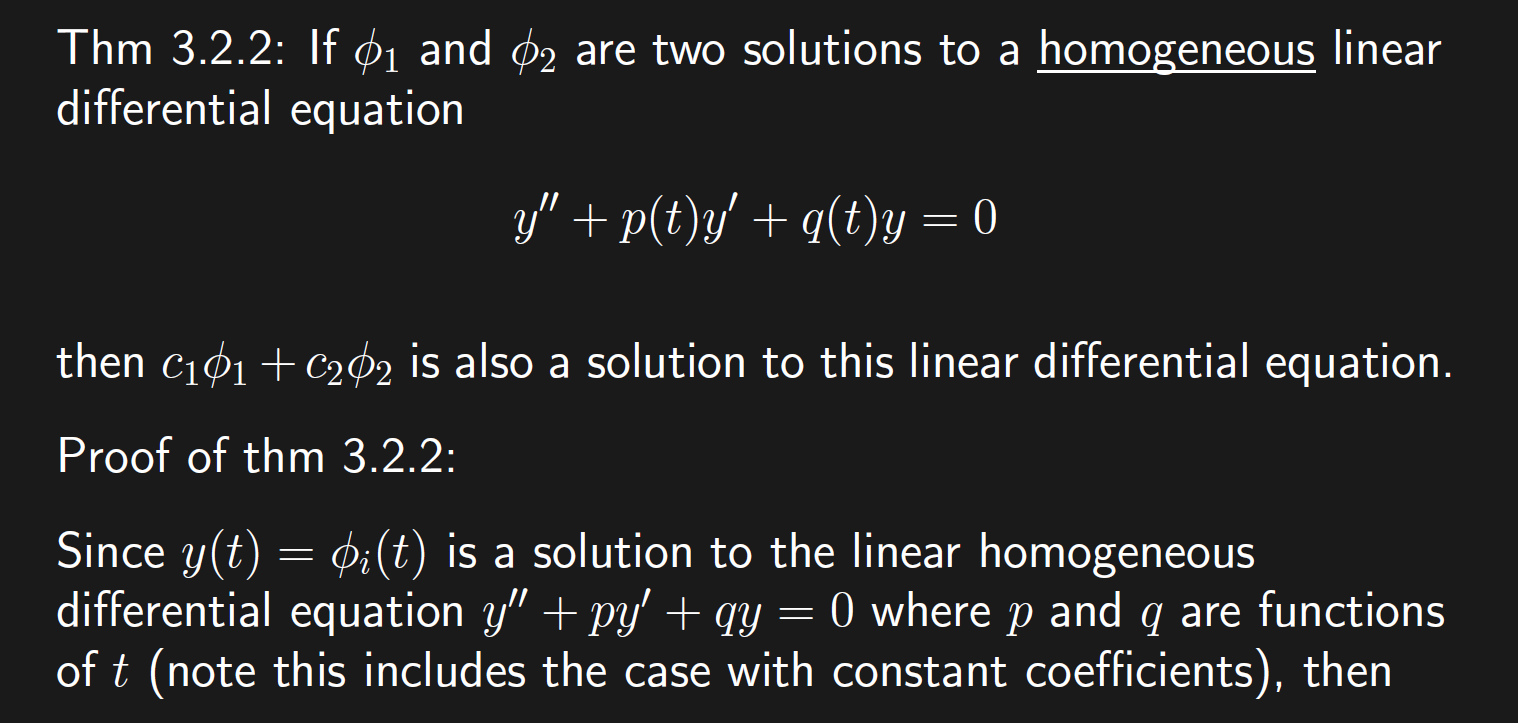 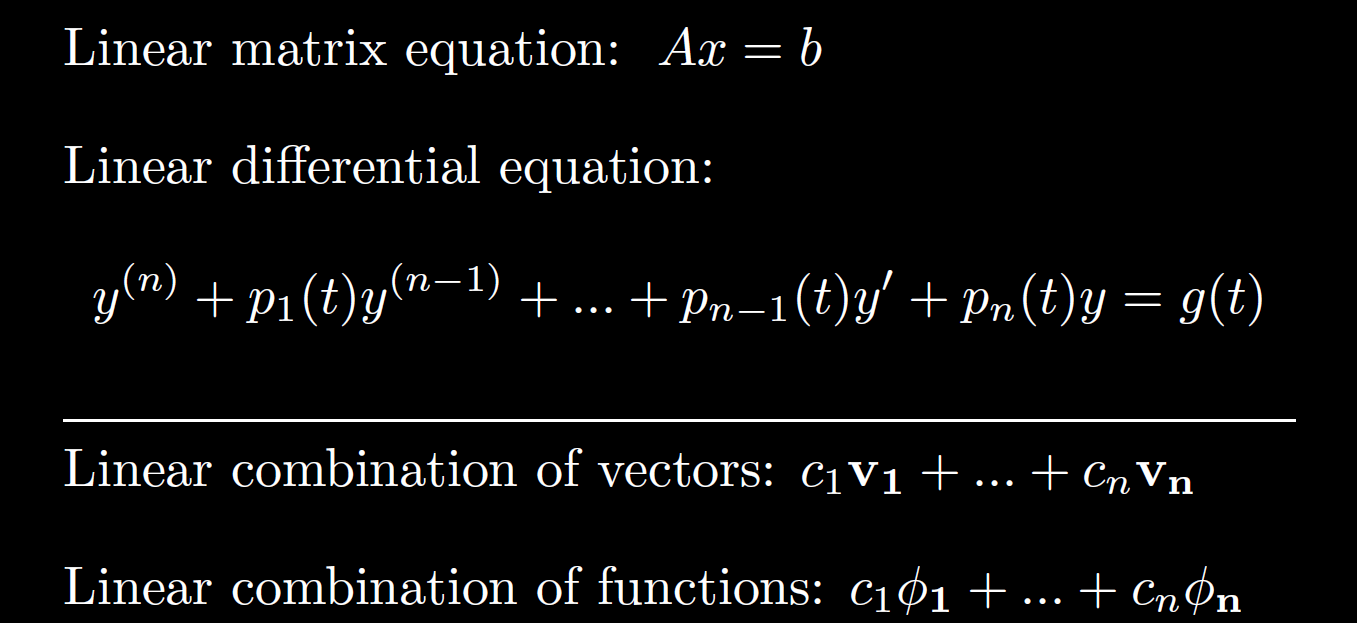 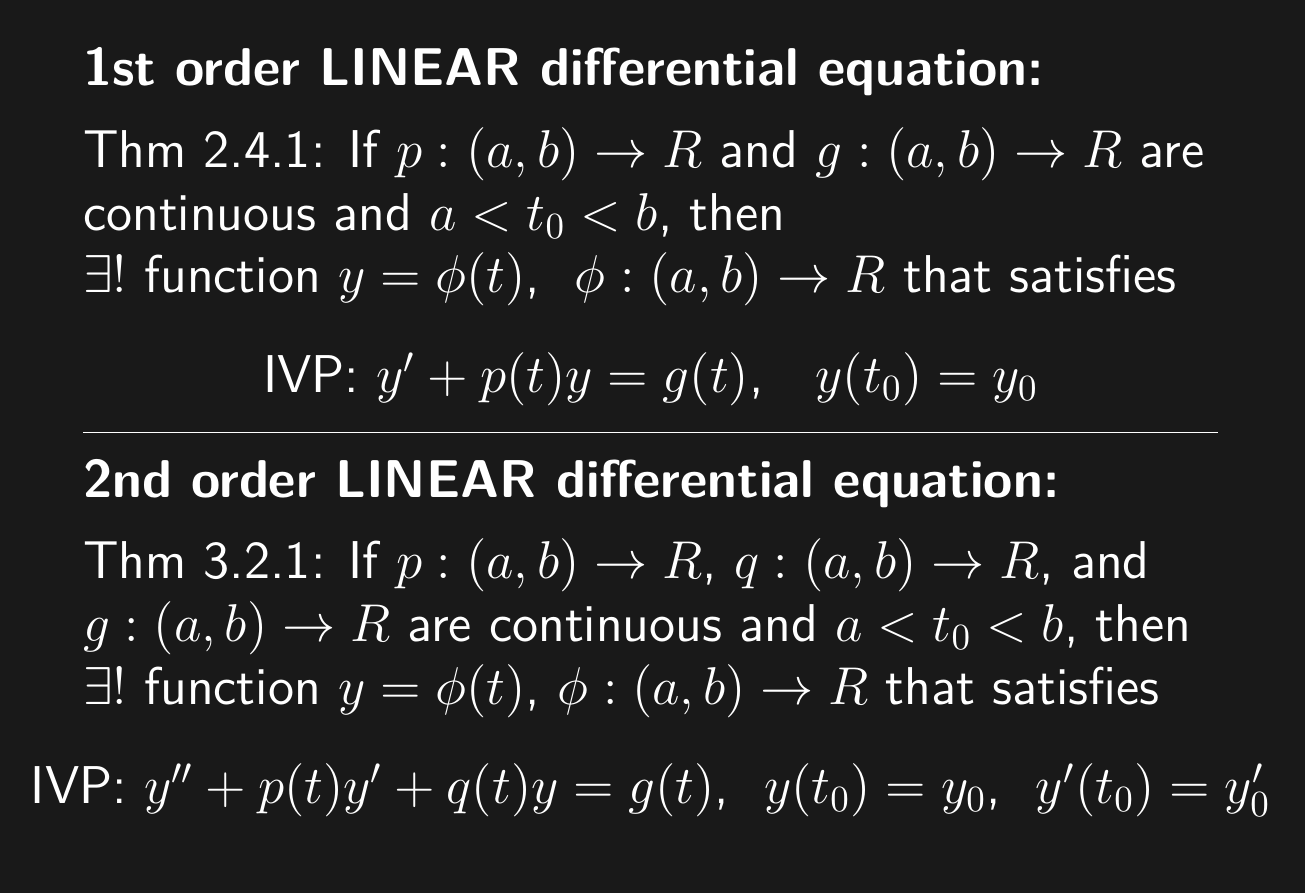 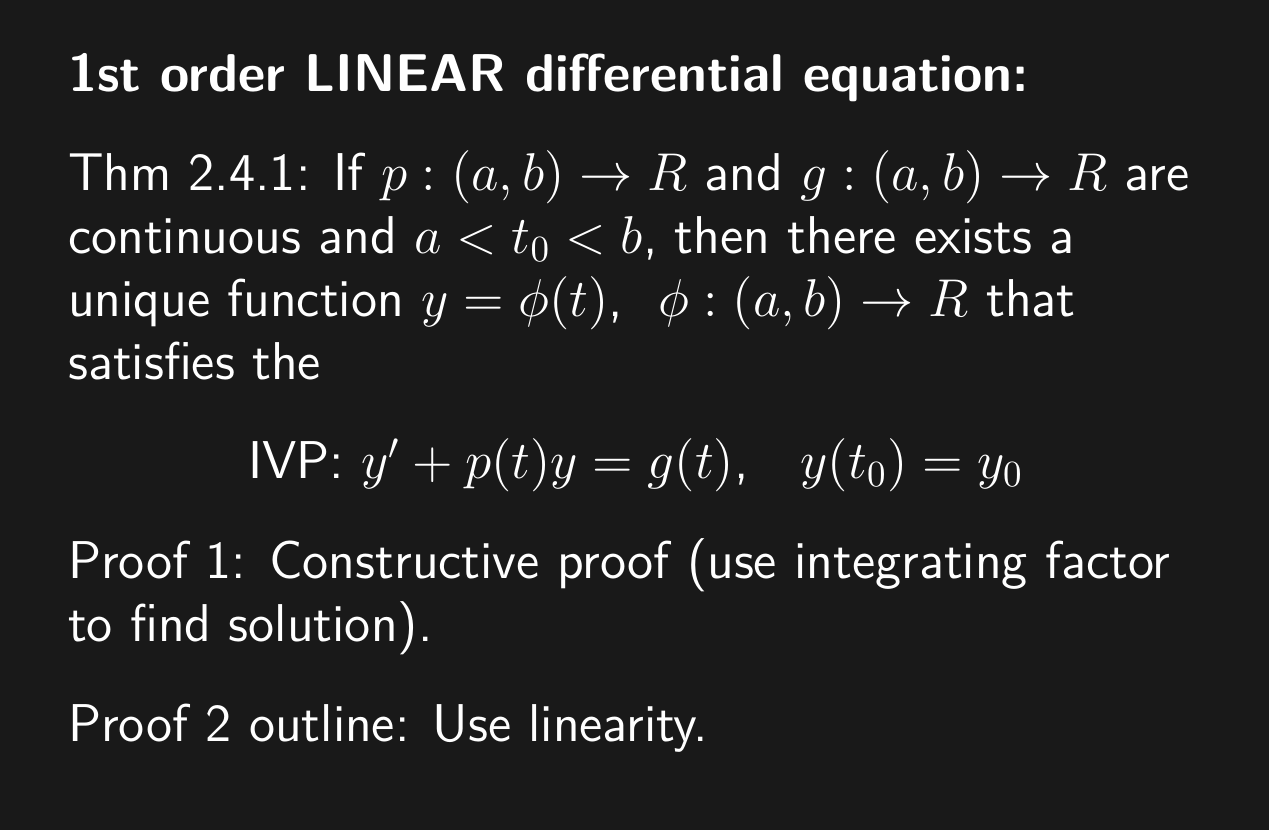 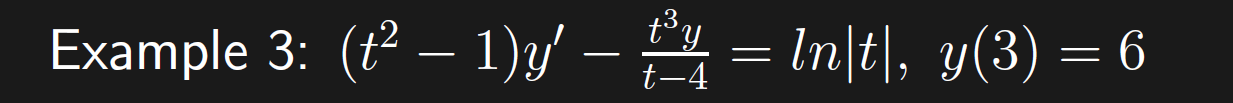 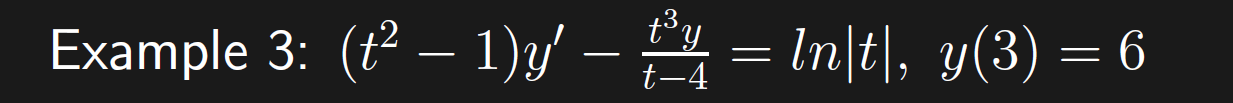 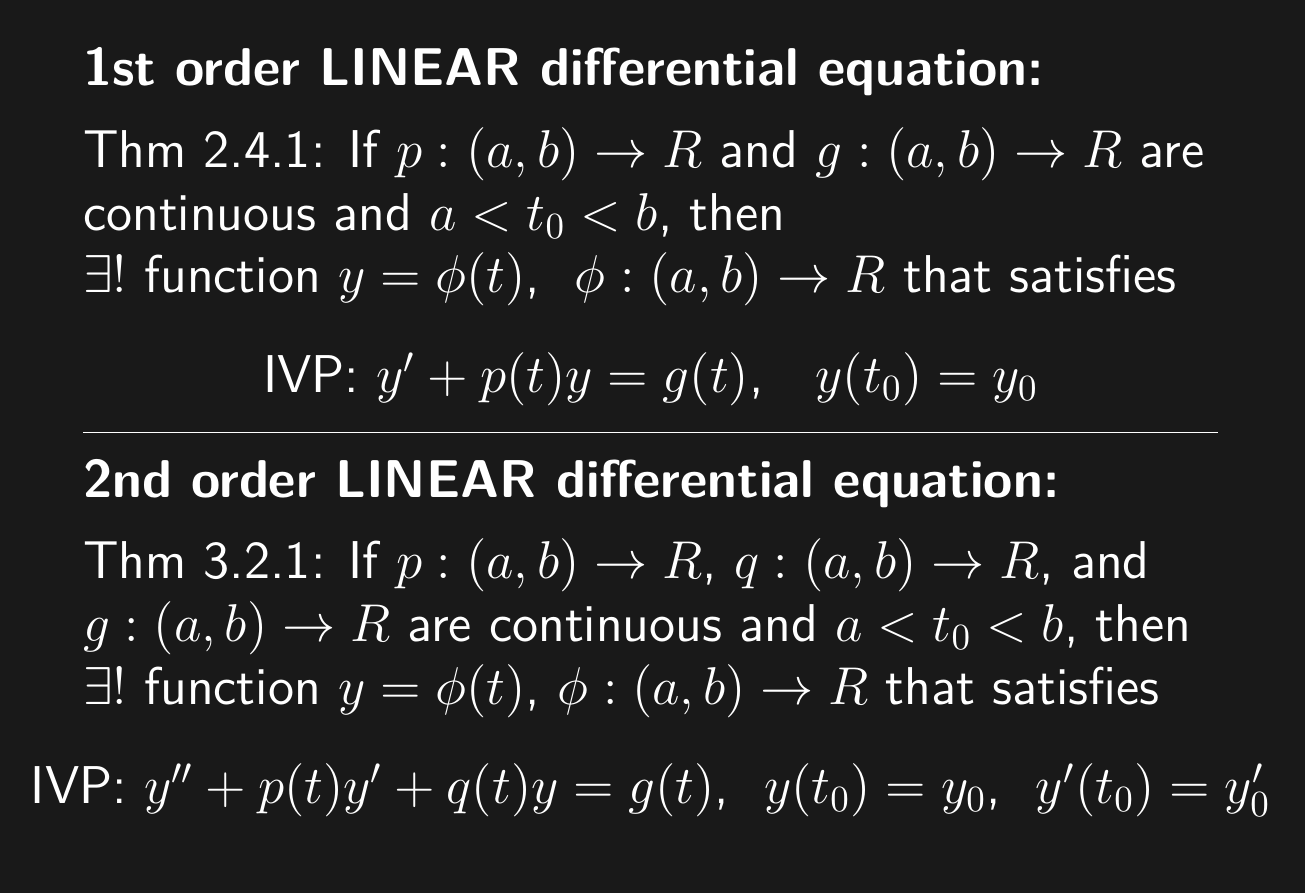 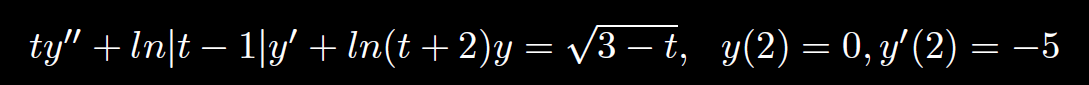 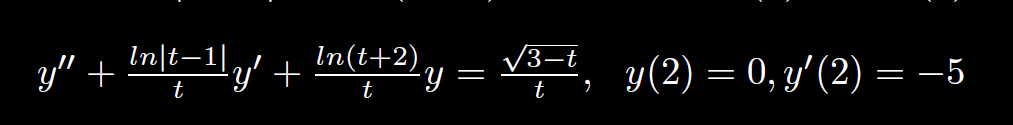 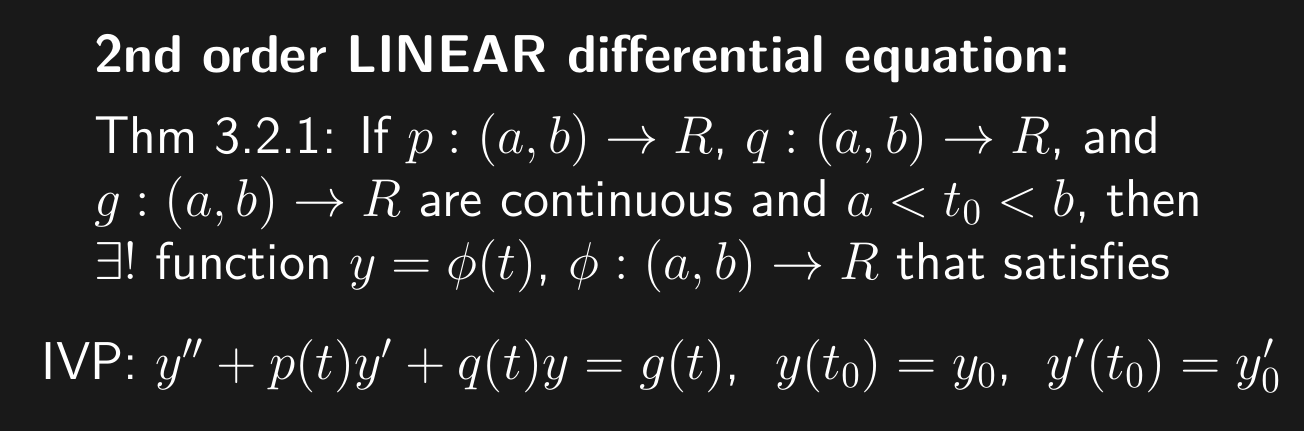 Slope at (t0, y0) is y0
(t0, y0)
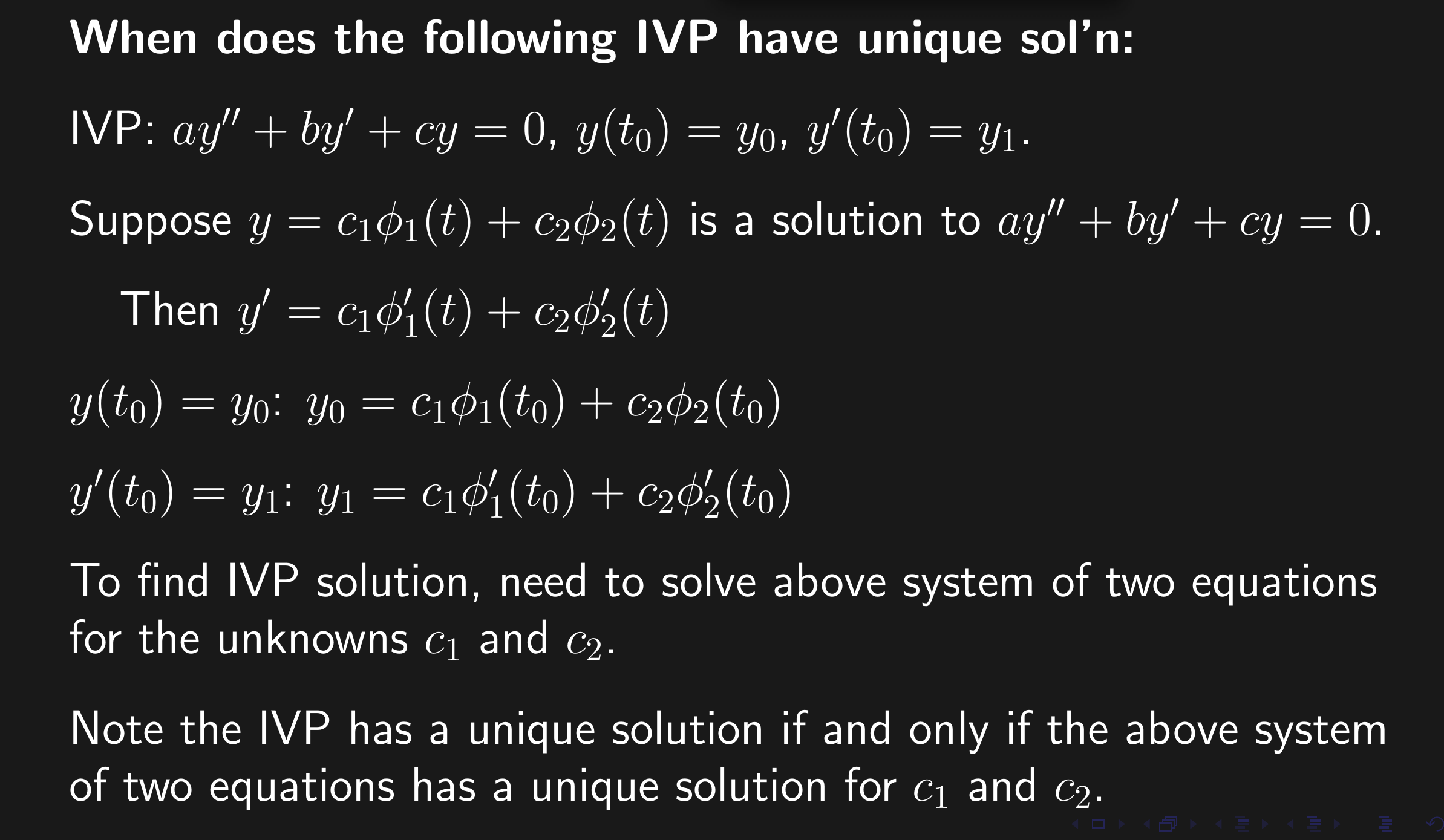 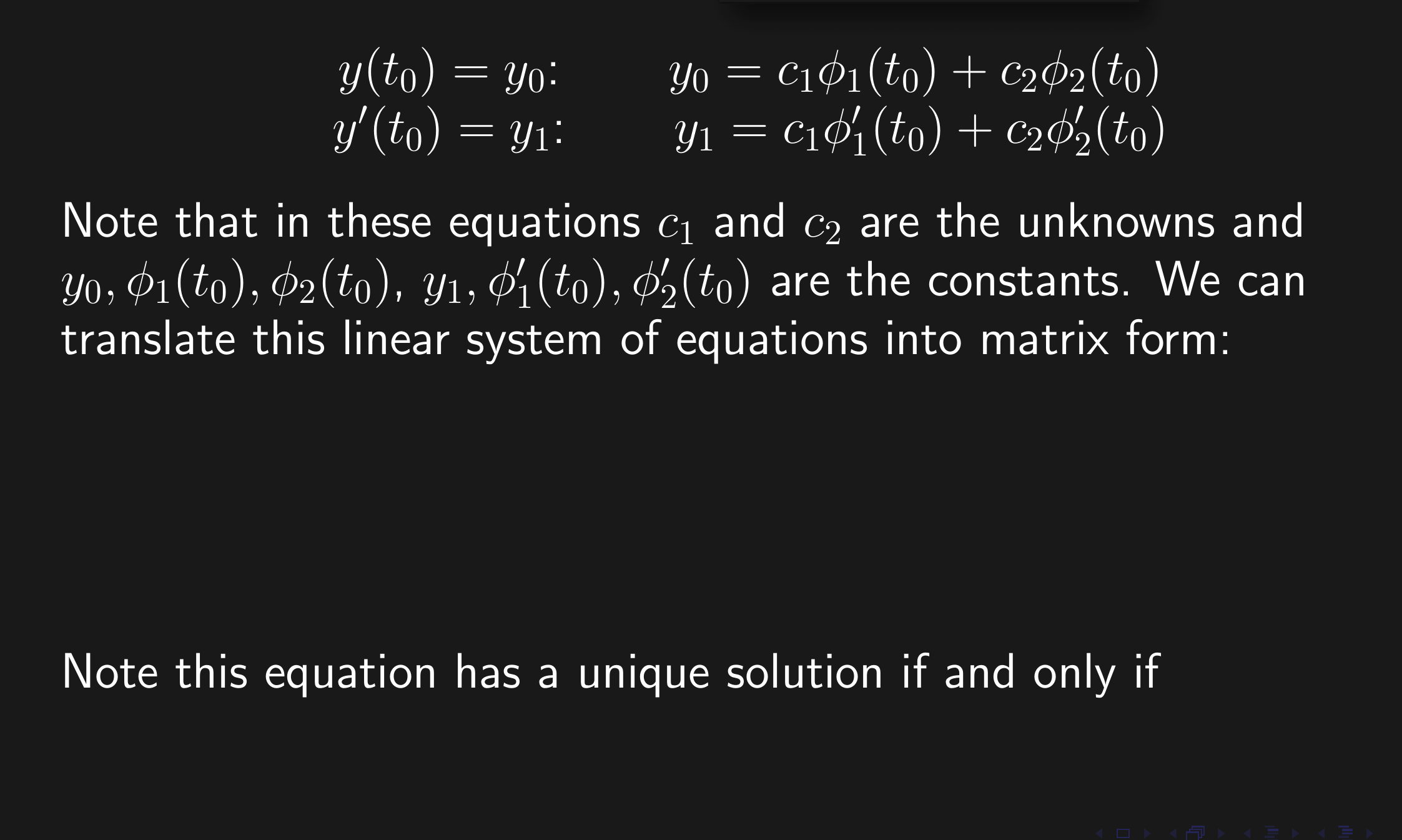 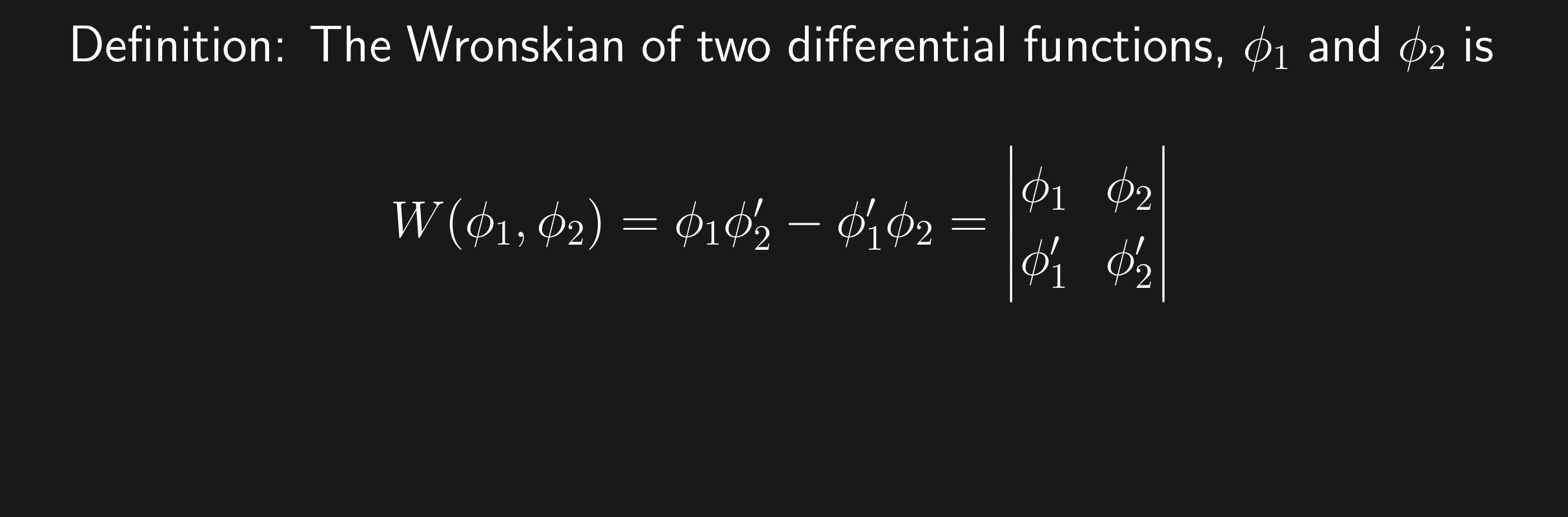 The Wronskian evaluated at t0 is the coefficient matrix used to solve for the constants ci for the IVP y(t0) = y0.
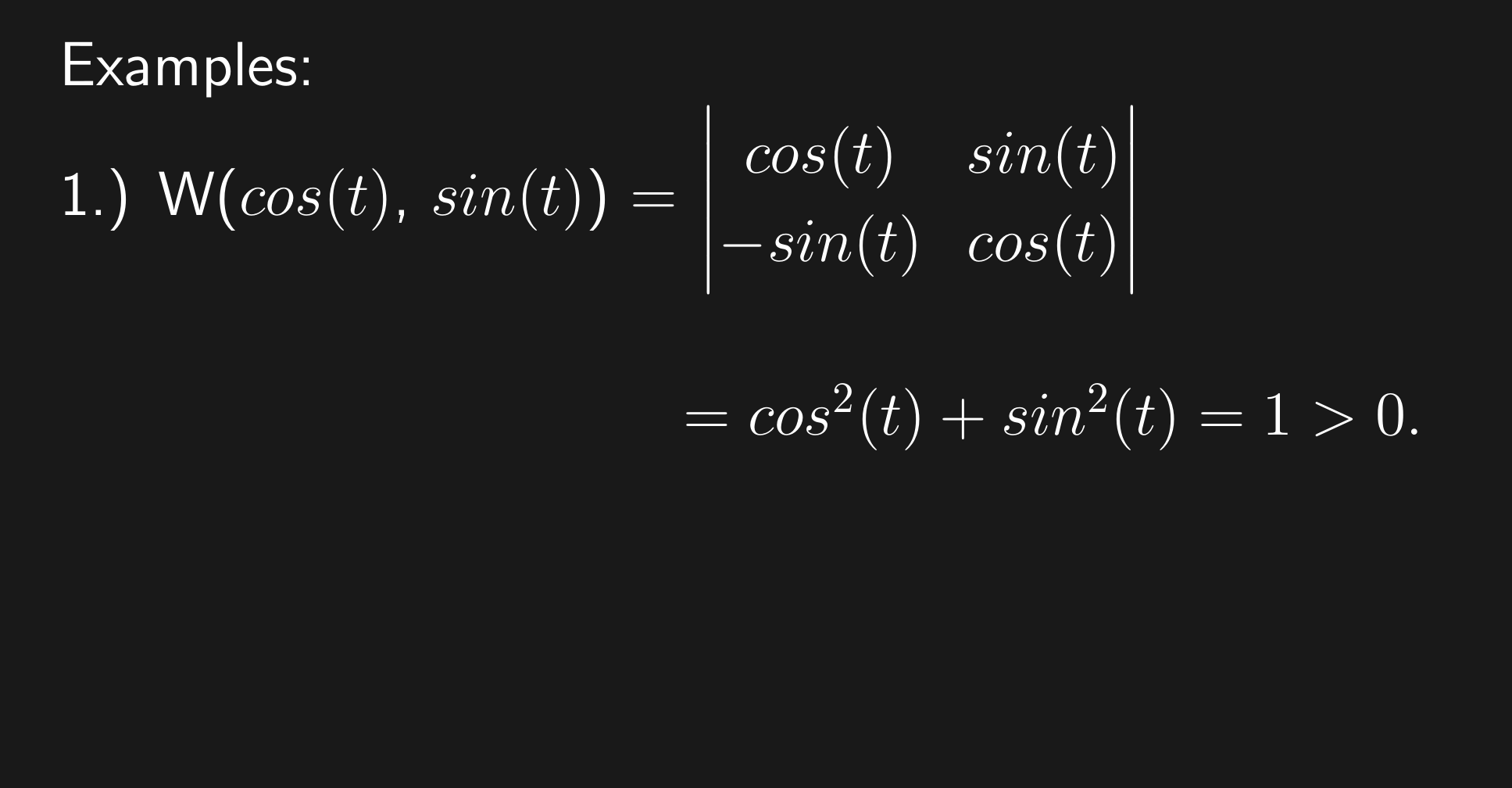 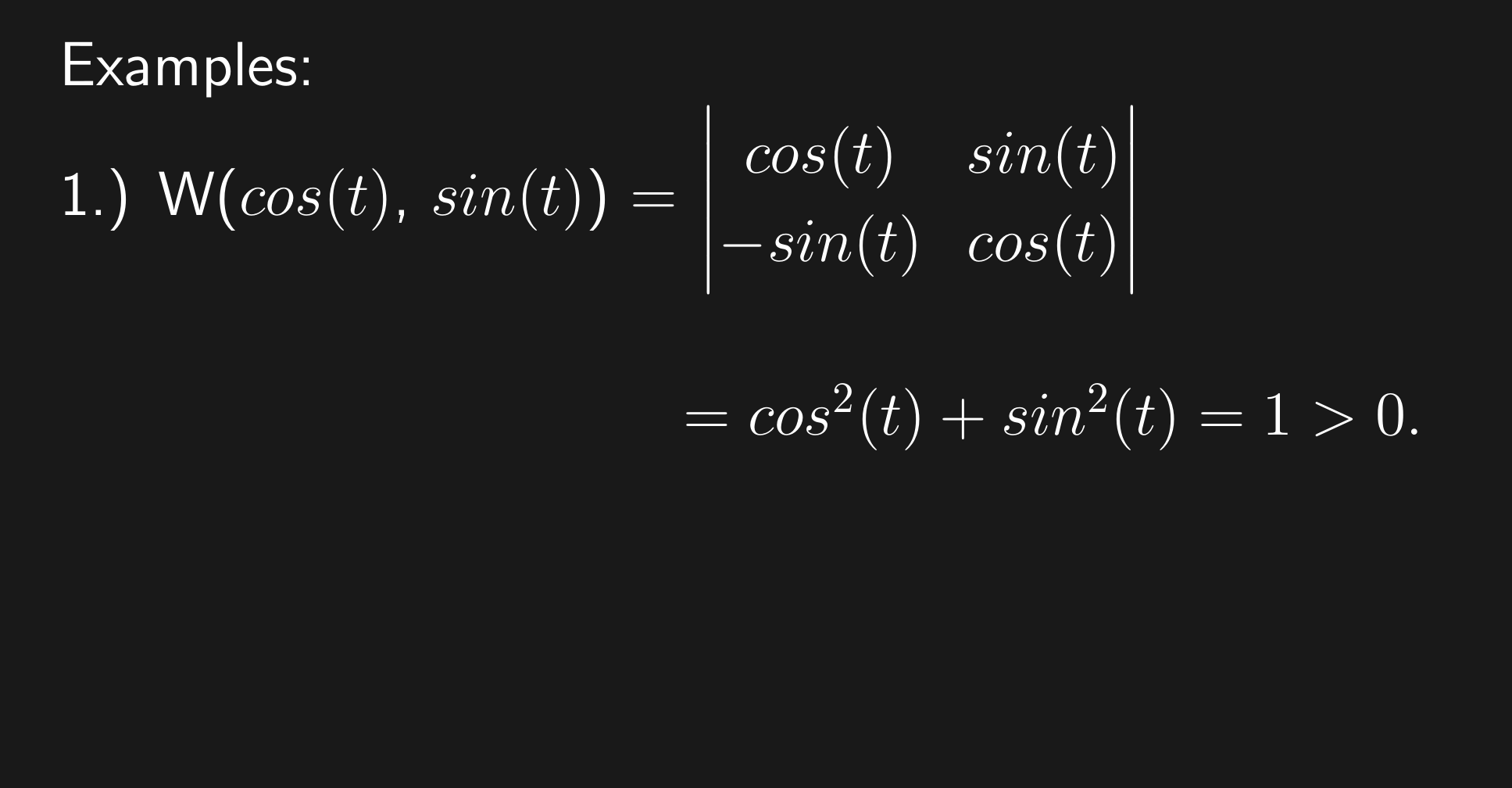 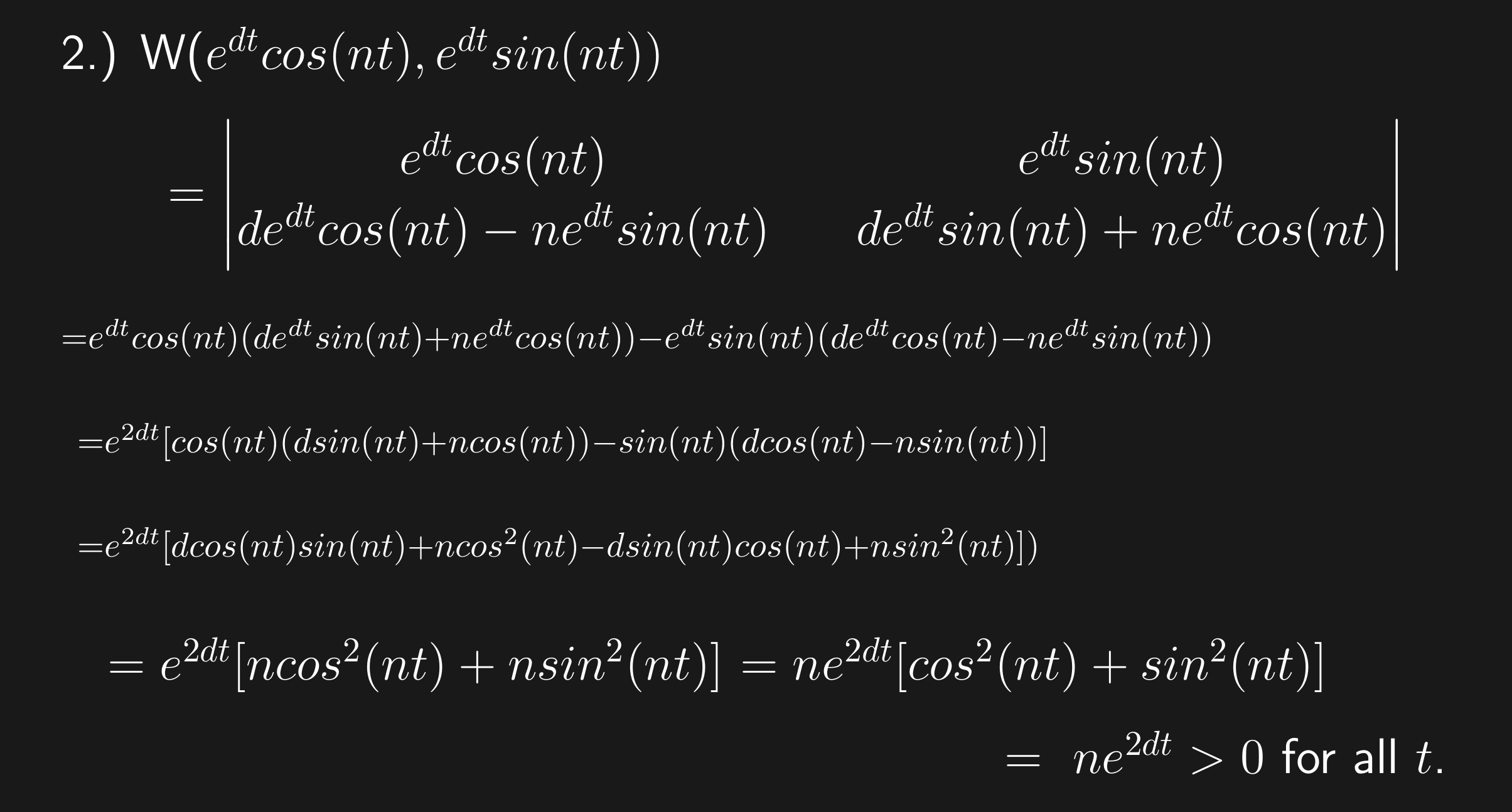 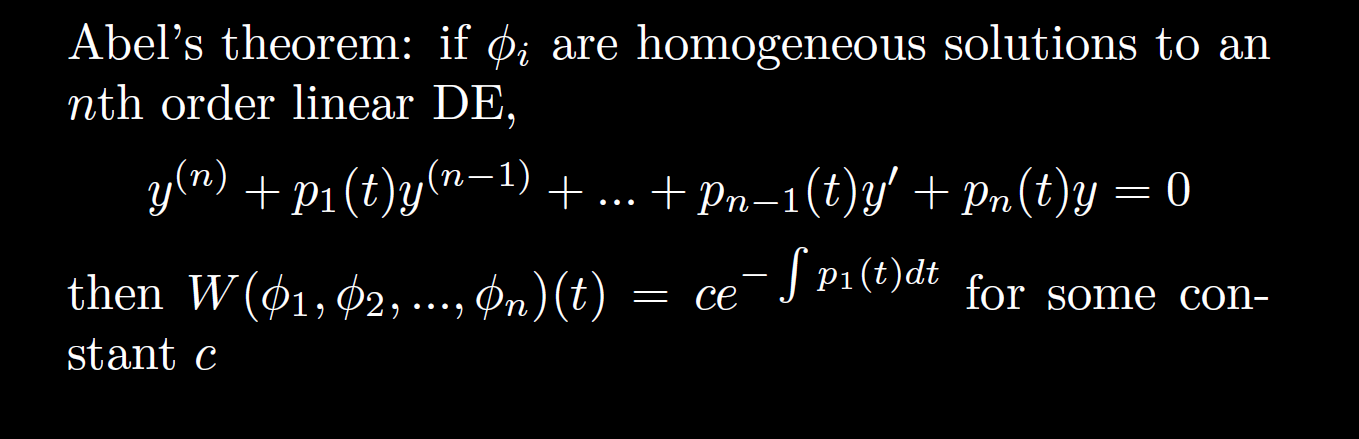 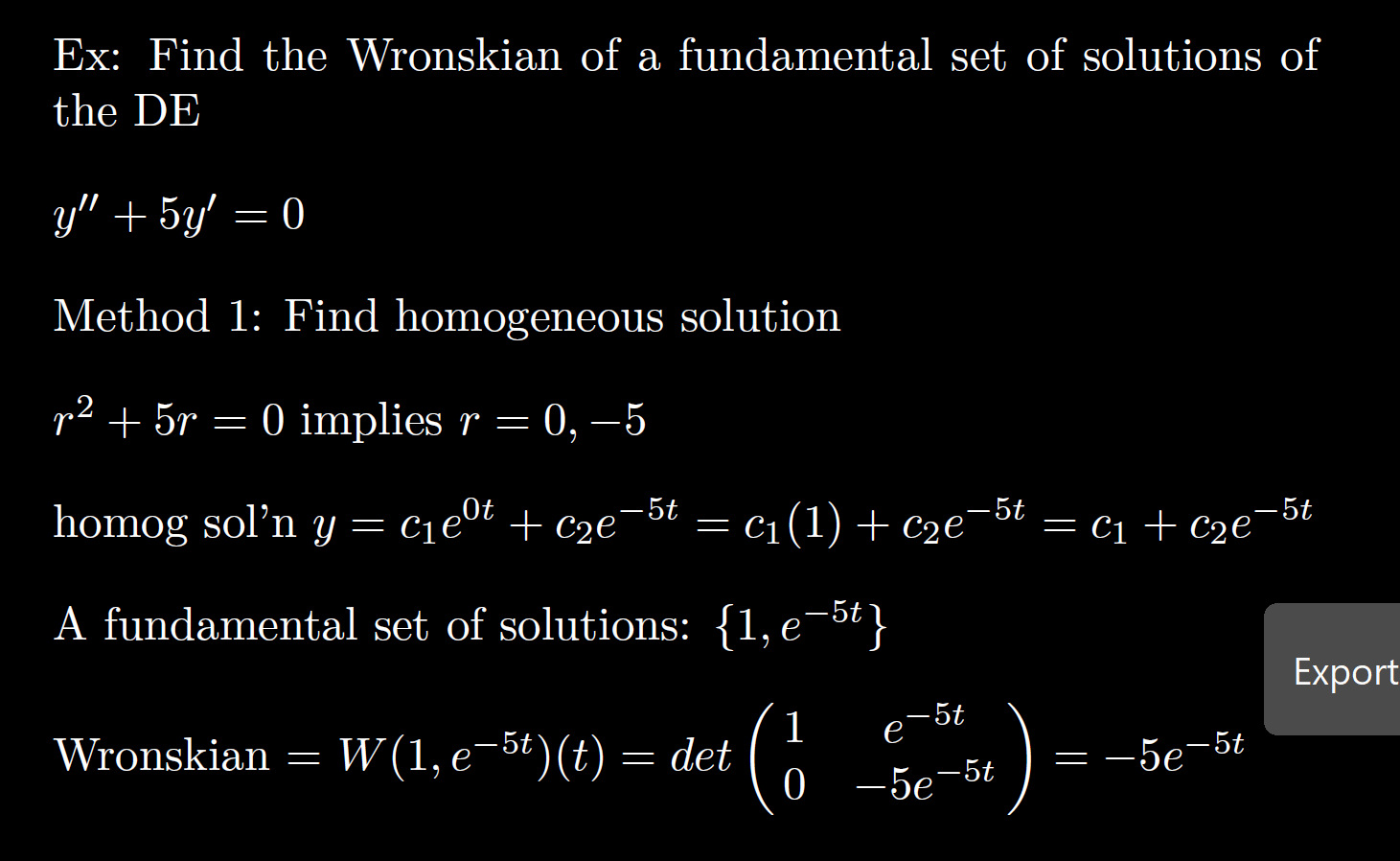 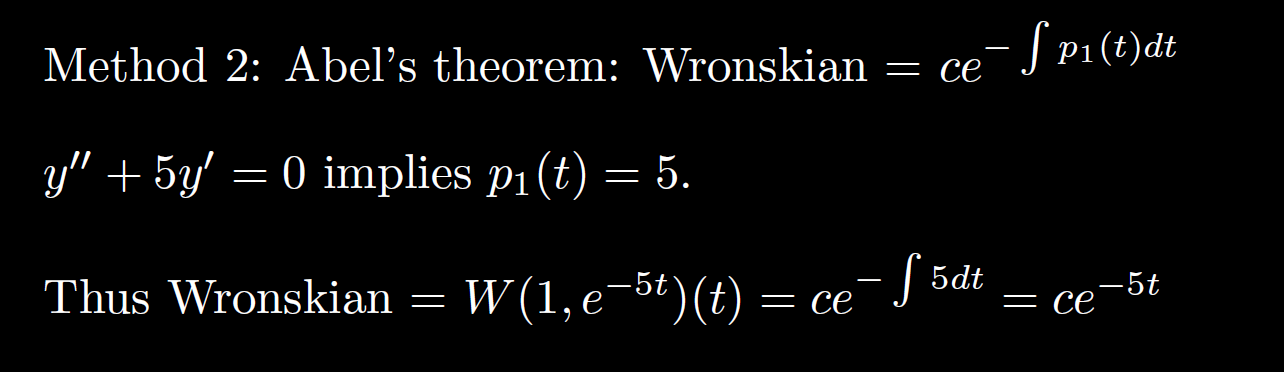 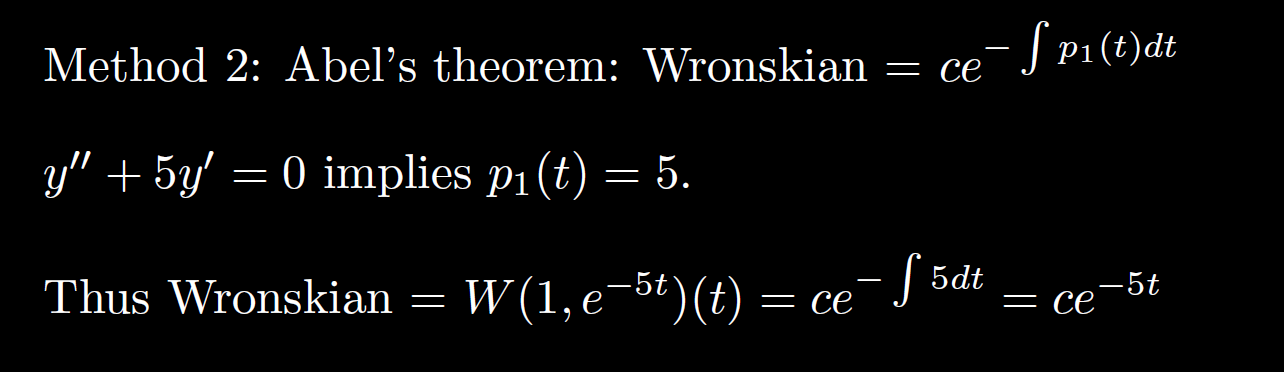 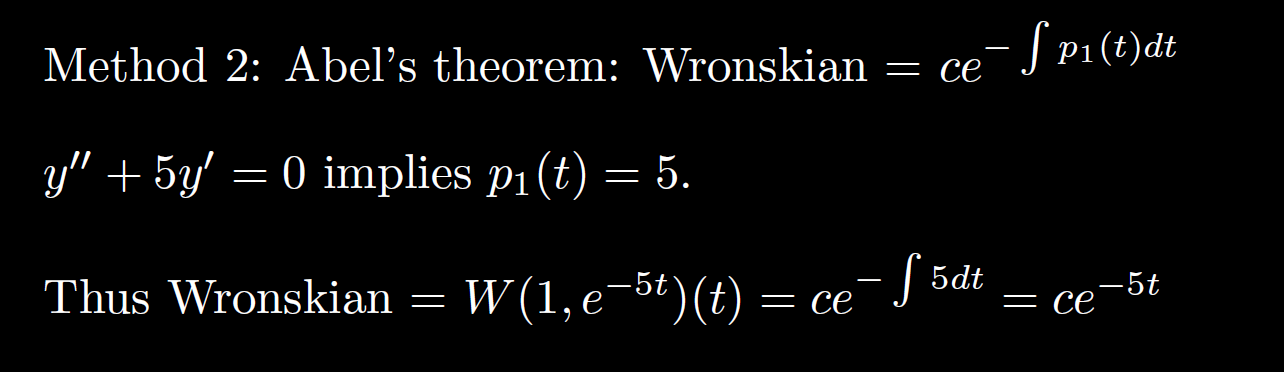 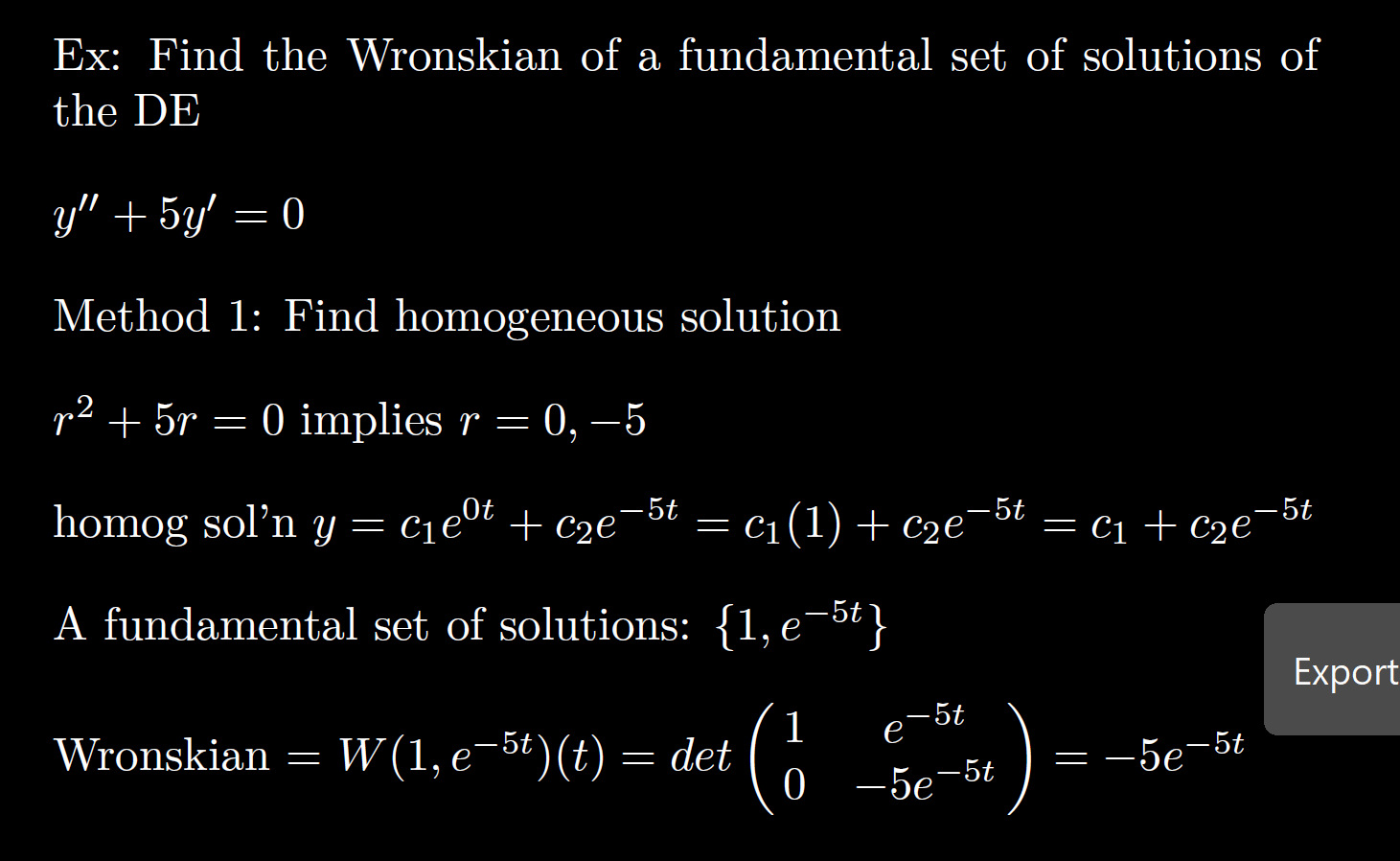 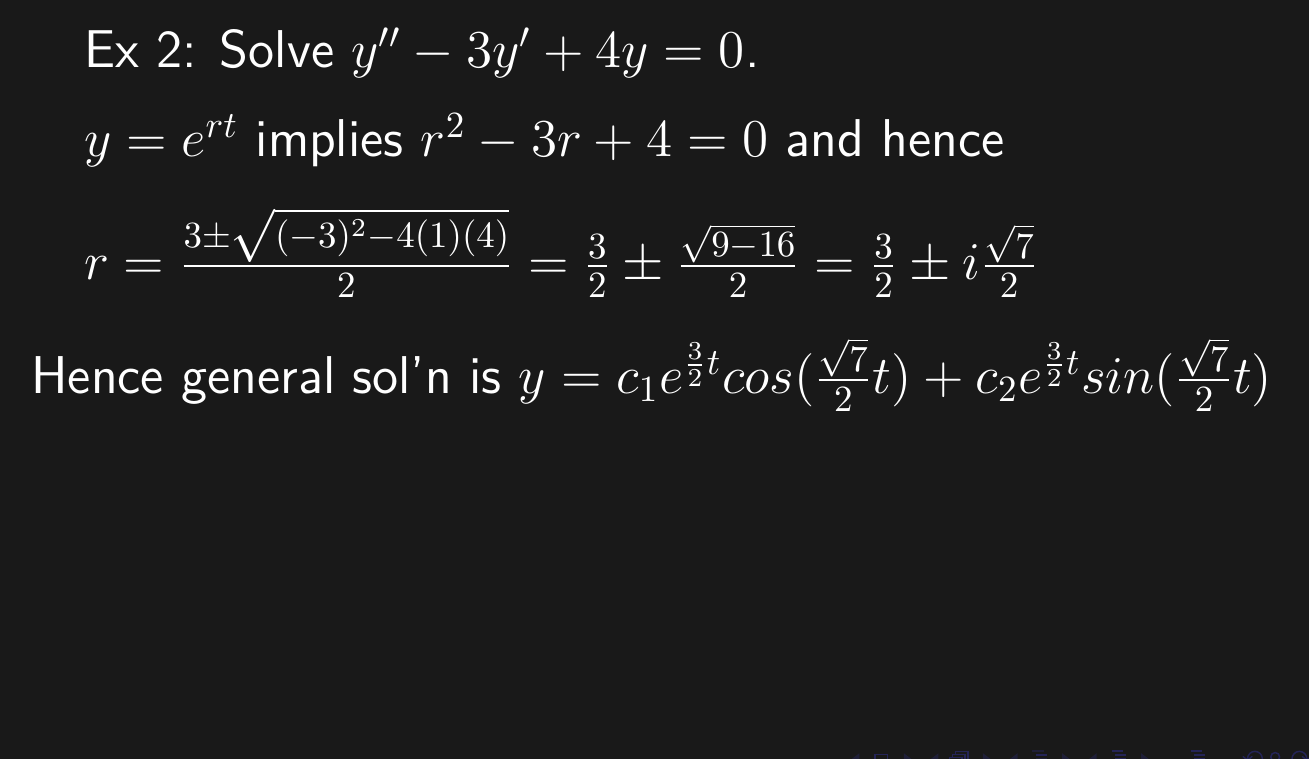 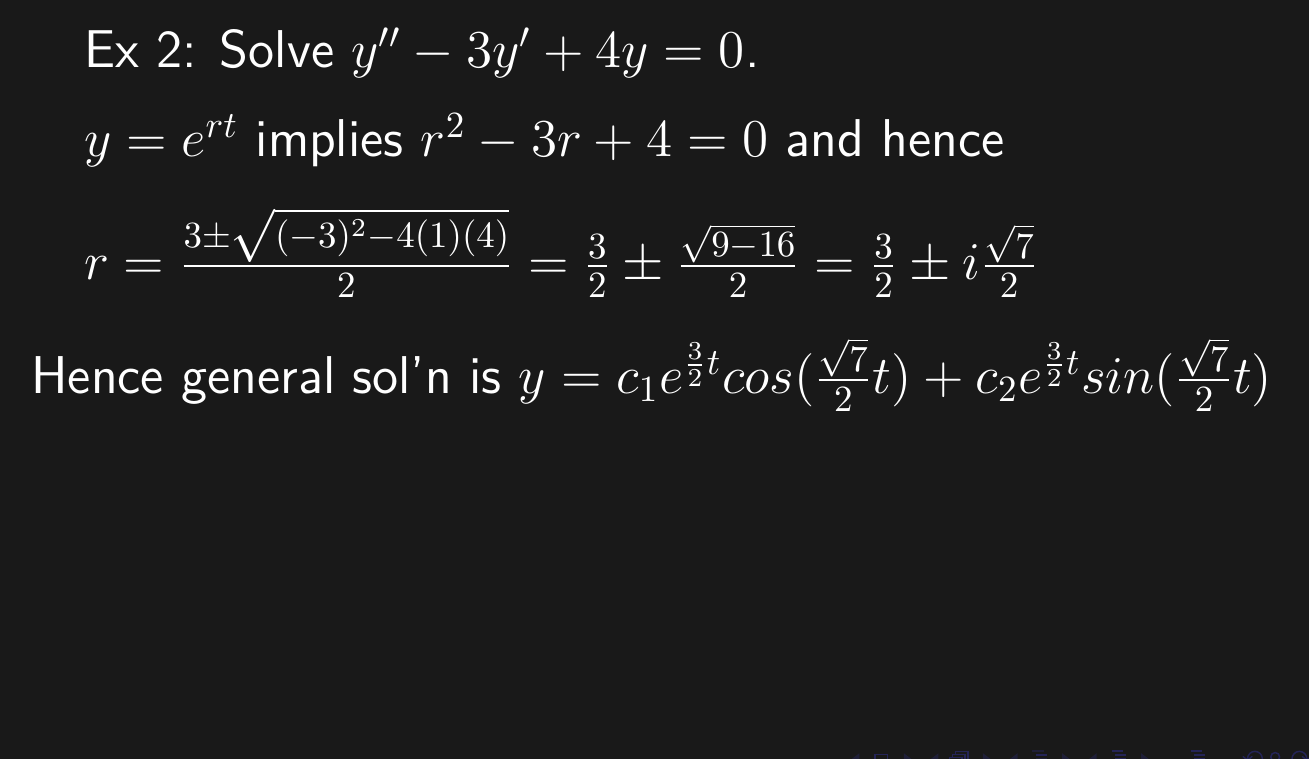 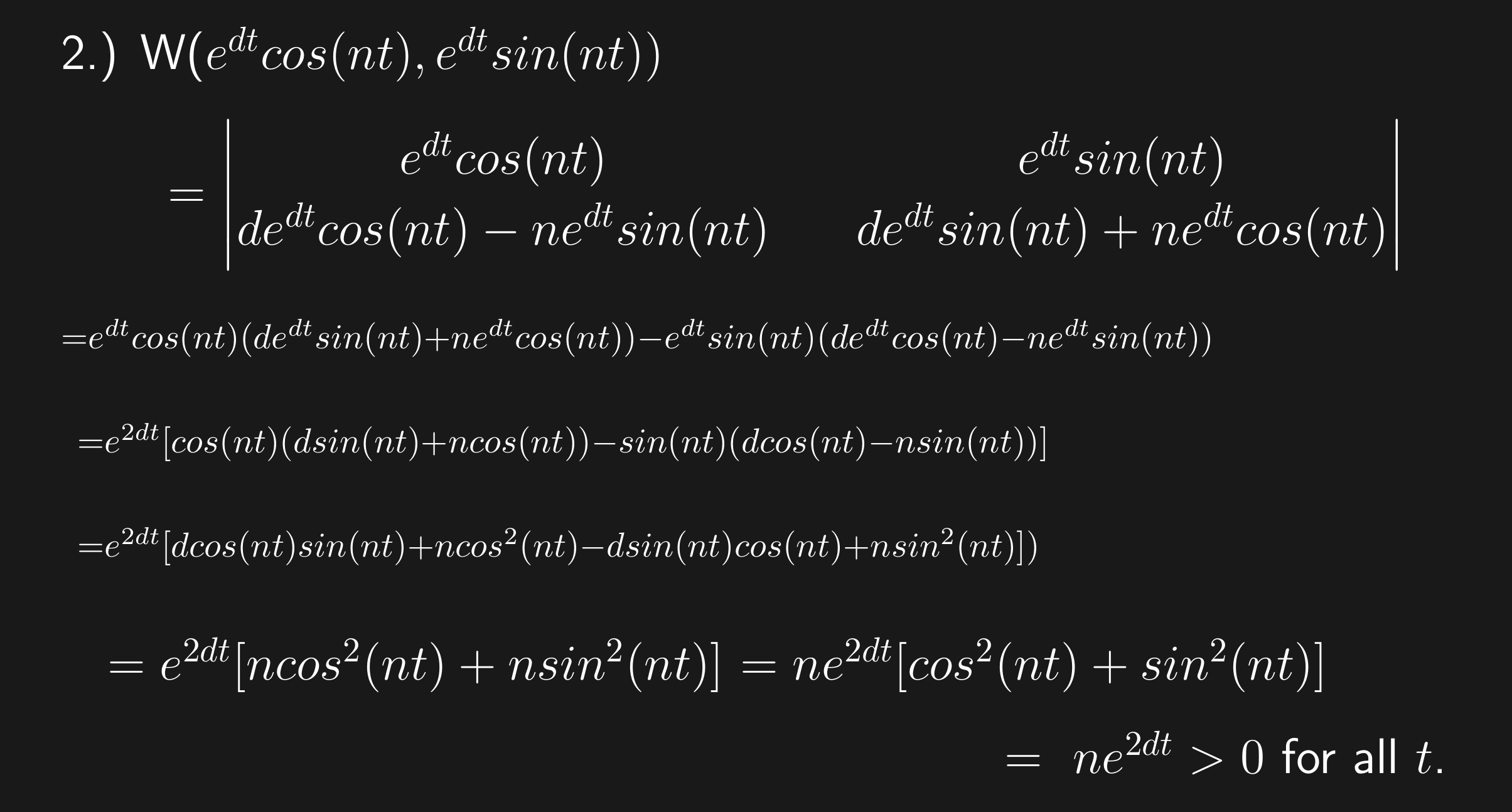 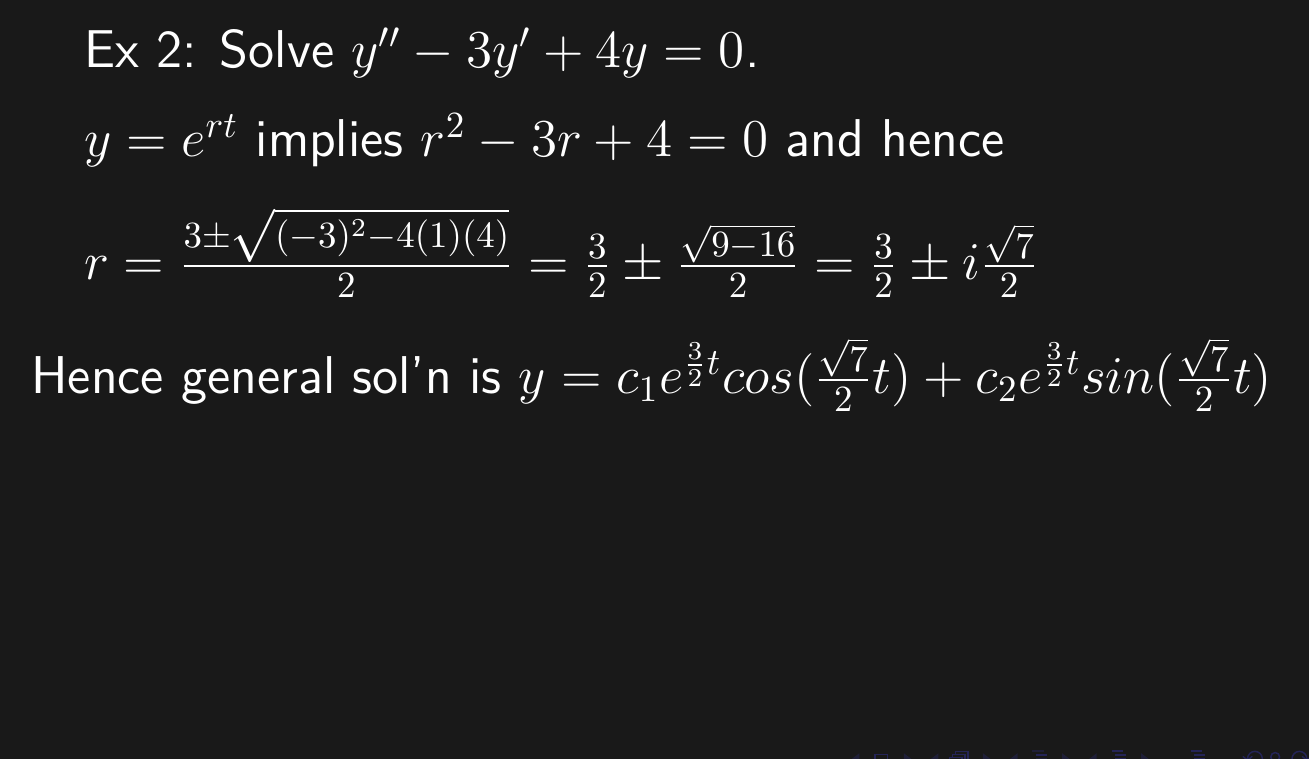 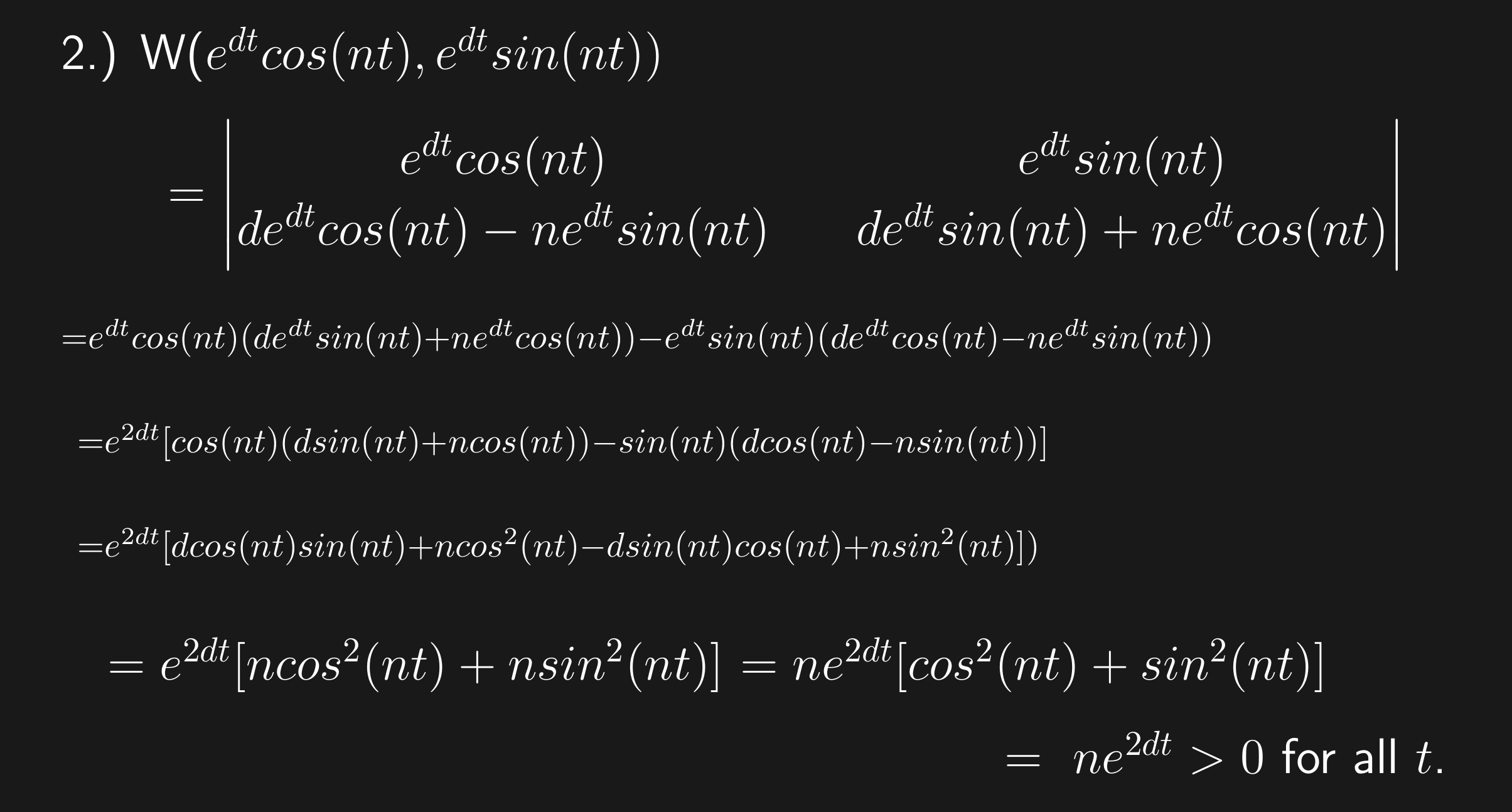 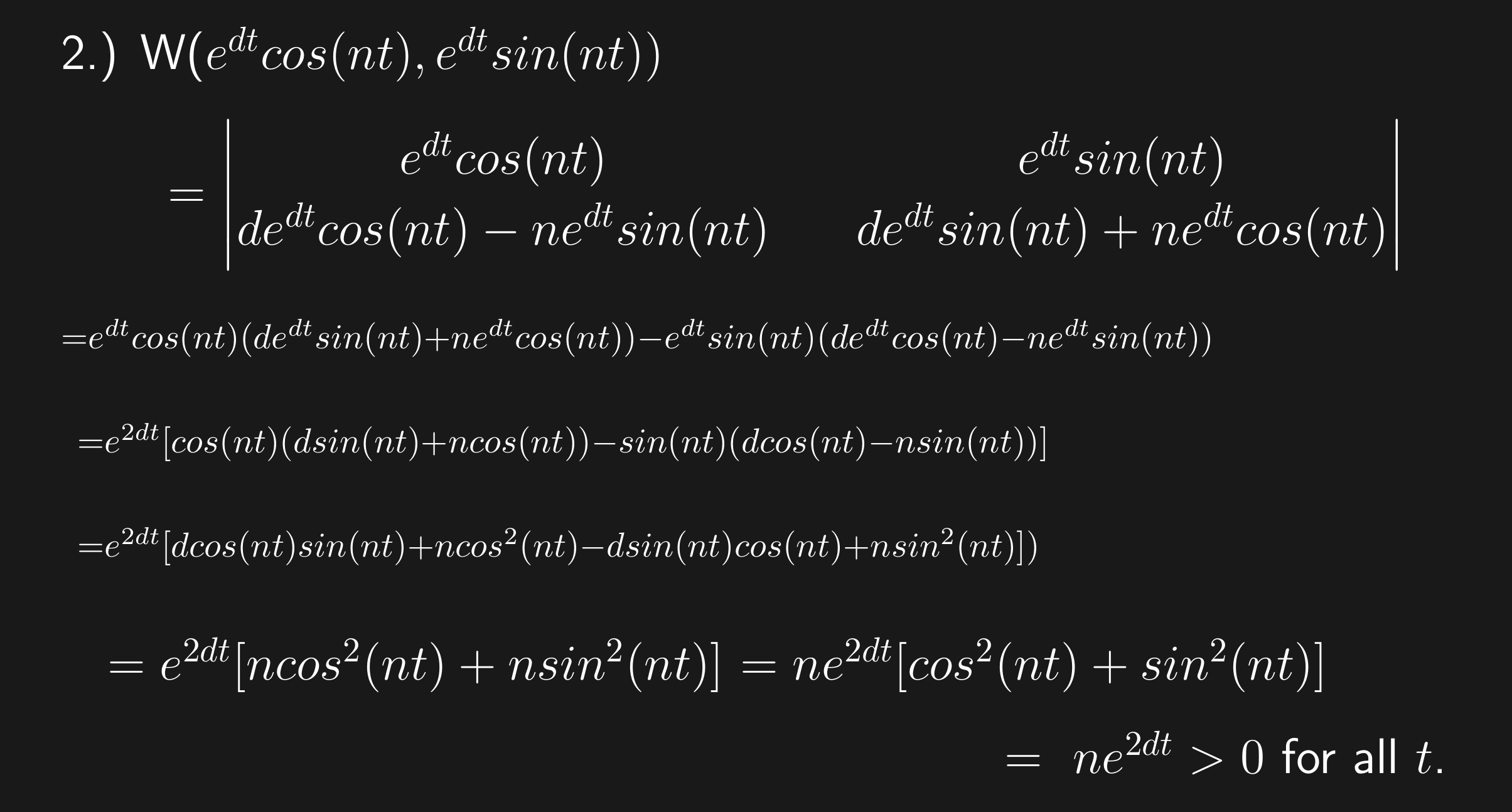